The text below was written and originally recorded in 2014. Please read it here and time yourself to see how long it takes you to read it. It is 165 words long. Then feel free to go to the next slides which all include the text but have different audio recordings of it for you to listen to. The first has audio of my screen reader reading at the pace I use for things I need to focus on and comprehend.  Some blind people read faster than I do. The second slide has my screen reader reading at about half speed, approximately 200 words a minute. The third slide is someone reading the text aloud at about normal speed.
 
 
Start text:
 
More than 145 million Americans have at least one chronic condition, and 51 million live with a disability or impairment. The American Association of Retired Persons reported that 60 million Americans gave 40 billion hours of unpaid care to people with ongoing health needs in 2009. The AARP study valued this care at $11.16 an hour. A rand Corporation study published in October of 2014 valued unpaid hourly care at $17.40, which would set the total value of unpaid care in the United States at $696 billion. Americans receive $80 billion more a year in paid home healthcare and more than $200 billion a year goes to long-term care in nursing homes, hospice and other facilities. When added to various other costs of managing disability, long-term healthcare has a value of at least $1.3 trillion. This is far higher than any other single part of healthcare. The cost of long-term health support is rising faster than any other part of healthcare in the United States.
Computer reading at Dr. Weed speed – about 450 words per minute 
More than 145 million Americans have at least one chronic condition, and 51 million live with a disability or impairment. The American Association of Retired Persons reported that 60 million Americans gave 40 billion hours of unpaid care to people with ongoing health needs in 2009. The AARP study valued this care at $11.16 an hour. A rand Corporation study published in October of 2014 valued unpaid hourly care at $17.40, which would set the total value of unpaid care in the United States at $696 billion. Americans receive $80 billion more a year in paid home healthcare and more than $200 billion a year goes to long-term care in nursing homes, hospice and other facilities. When added to various other costs of managing disability, long-term healthcare has a value of at least $1.3 trillion. This is far higher than any other single part of healthcare. The cost of long-term health support is rising faster than any other part of healthcare in the United States.
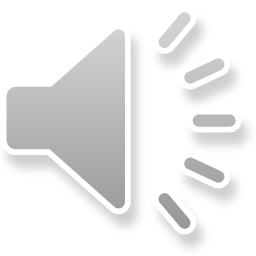 Computer reading at normal speed 
More than 145 million Americans have at least one chronic condition, and 51 million live with a disability or impairment. The American Association of Retired Persons reported that 60 million Americans gave 40 billion hours of unpaid care to people with ongoing health needs in 2009. The AARP study valued this care at $11.16 an hour. A rand Corporation study published in October of 2014 valued unpaid hourly care at $17.40, which would set the total value of unpaid care in the United States at $696 billion. Americans receive $80 billion more a year in paid home healthcare and more than $200 billion a year goes to long-term care in nursing homes, hospice and other facilities. When added to various other costs of managing disability, long-term healthcare has a value of at least $1.3 trillion. This is far higher than any other single part of healthcare. The cost of long-term health support is rising faster than any other part of healthcare in the United States.
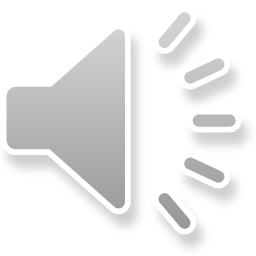 Human reading at normal speed
More than 145 million Americans have at least one chronic condition, and 51 million live with a disability or impairment. The American Association of Retired Persons reported that 60 million Americans gave 40 billion hours of unpaid care to people with ongoing health needs in 2009. The AARP study valued this care at $11.16 an hour. A rand Corporation study published in October of 2014 valued unpaid hourly care at $17.40, which would set the total value of unpaid care in the United States at $696 billion. Americans receive $80 billion more a year in paid home healthcare and more than $200 billion a year goes to long-term care in nursing homes, hospice and other facilities. When added to various other costs of managing disability, long-term healthcare has a value of at least $1.3 trillion. This is far higher than any other single part of healthcare. The cost of long-term health support is rising faster than any other part of healthcare in the United States.
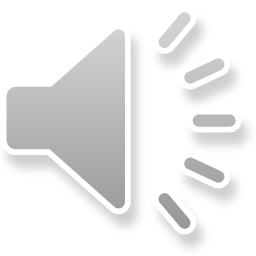